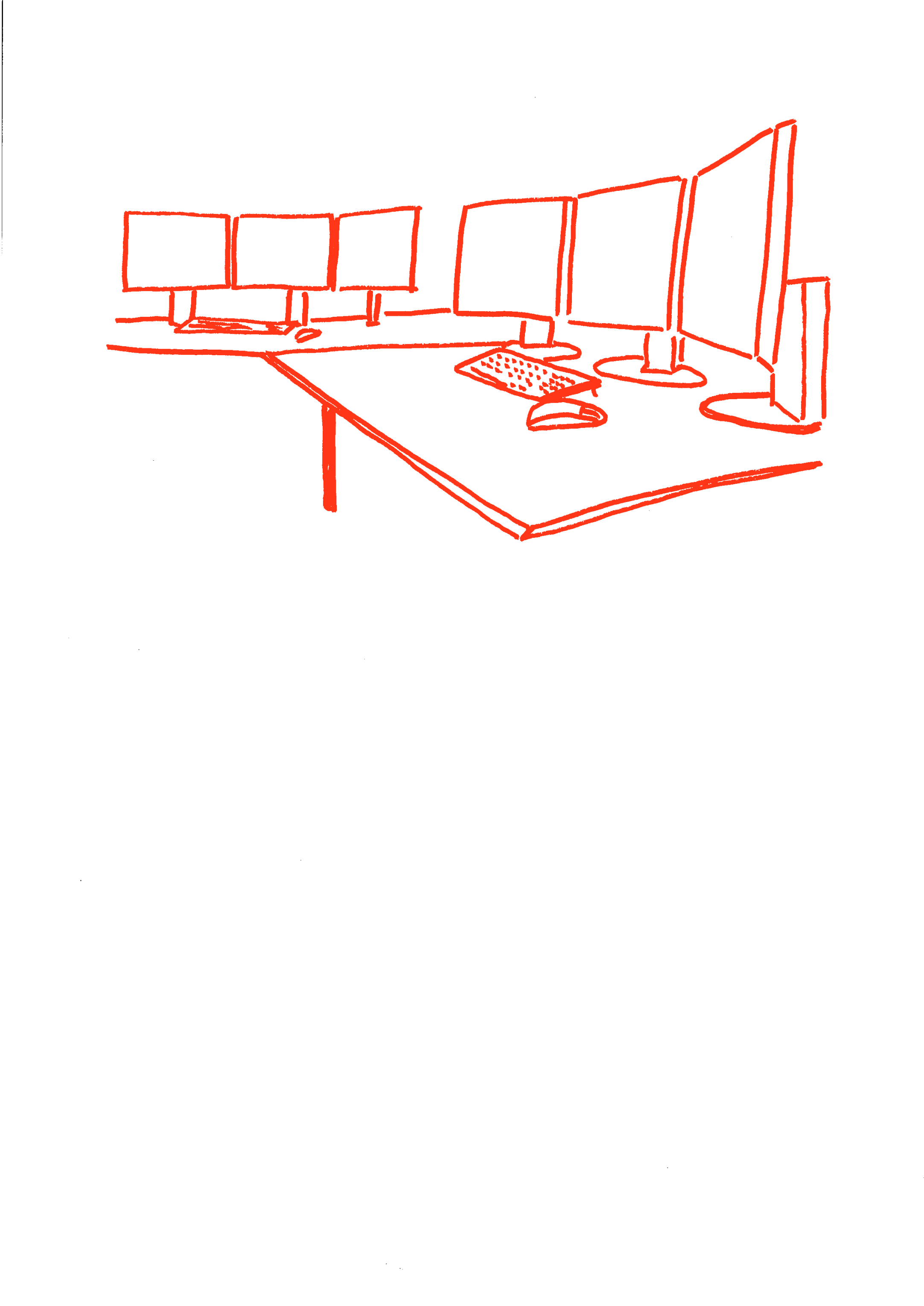 Service und Unterhalt für Steuerungen und Leitsysteme
Referat von Kempter Meile AG, Engineering Leitsysteme
SBV – Weitebildungskurse 2018
1
Agenda
Grundlagen der Instandhaltung
Bedeutung für Steuerung und Leitsystem
Mögliche Instandhaltungsmassnahmen
Pikettorganisation
Zusammenfassende Empfehlungen
SBV – Weitebildungskurse 2018
2
Unabhängiges und neutrales Ingenieurbüro
Beratung für Beschaffung und Realisierung von Steuerungen und Leitsystemen
Zweitmeinungen, Submissionen, Projektleitungen, ...
Seit 1984
> 70 Leitsystem-Projekte
13 Mitarbeiterinnen und Mitarbeiter
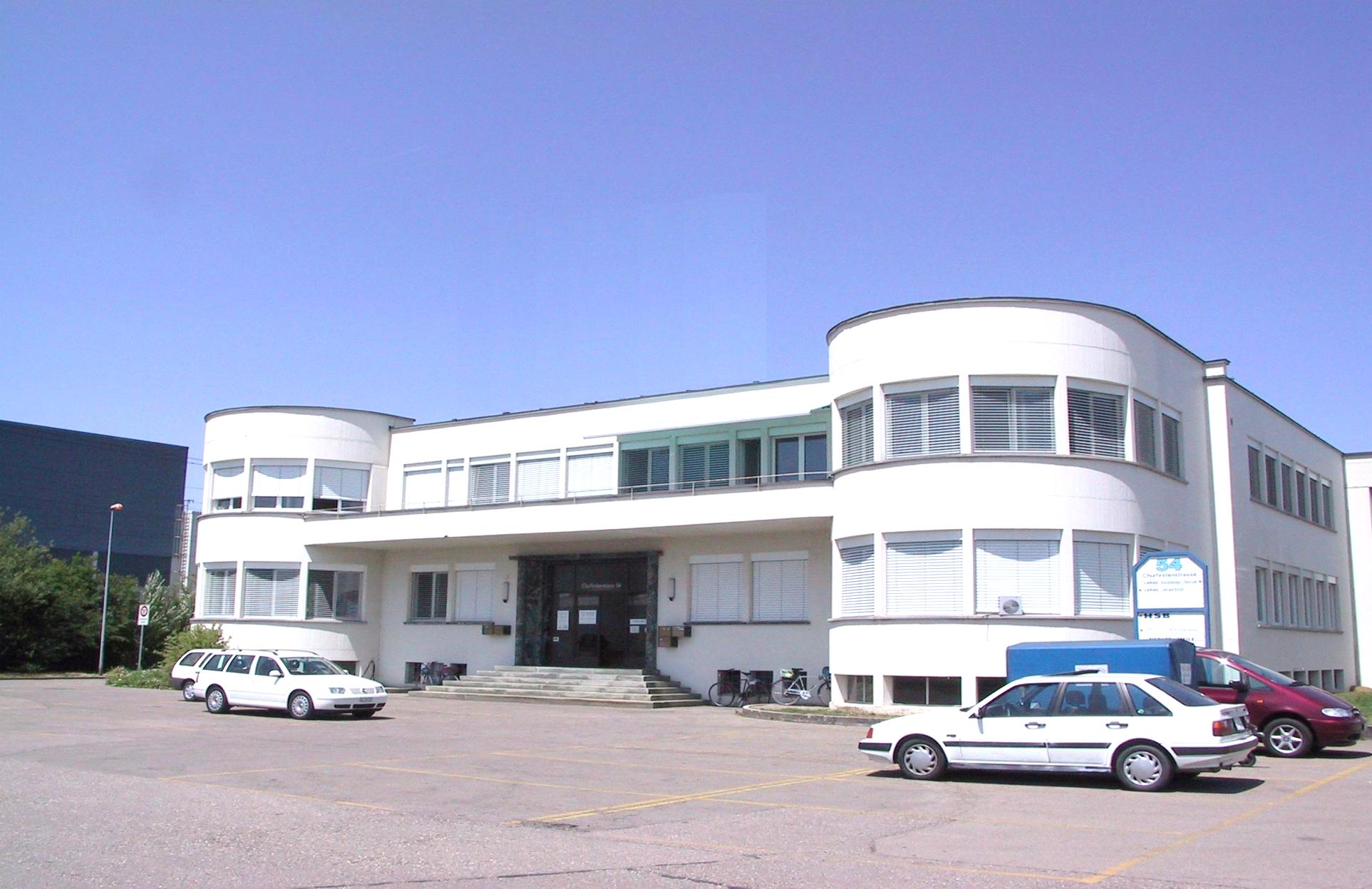 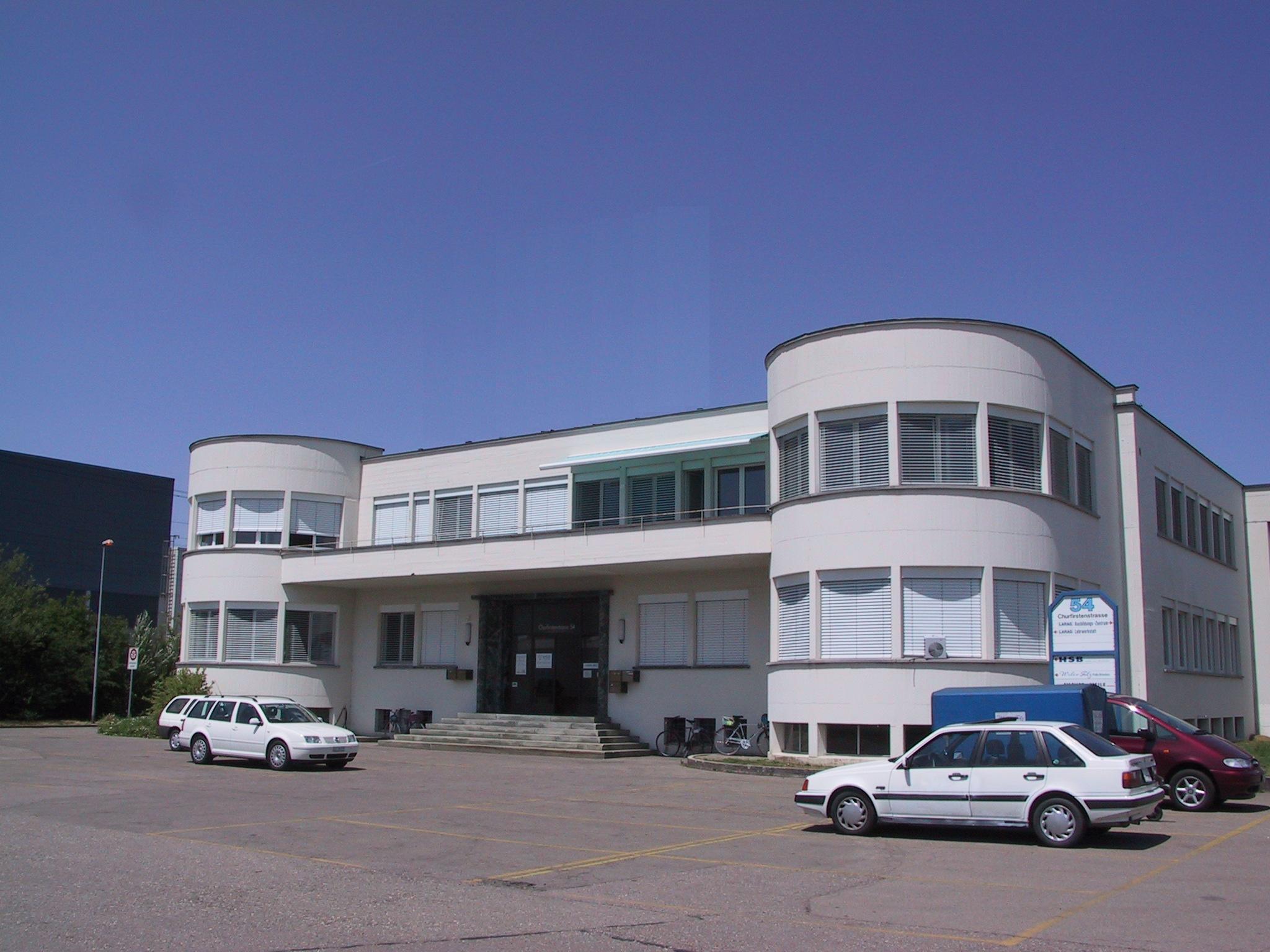 Kempter Meile AGEngineering Leitsystemestellt sich kurz vor:
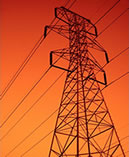 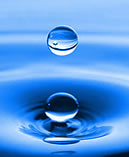 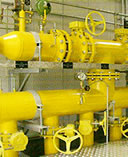 SBV – Weitebildungskurse 2018
3
Grundlagen der Instandhaltung
Die Grundlagen der Instandhaltung sind nach DIN 31051 definiert
Die Begriffe der Instandhaltung nachDIN EN 13306
SBV – Weitebildungskurse 2018
4
Instandhaltungsarten nach DIN
Ereignisorientiert
Vorbeugend
Zustandsorientiert
Prioritätenorientiert
Warten bis zum Ausfall / Schaden-ereignis
Regelmässige Wartung z.B. nach Wartungsplan/QS-Handbuch in festge-legten Zeitabständen
Auswertung von Be-triebsstunden- und Schaltspielzähler
Analyse von Alarm-listen und Logfiles
Lebensdauer der Komponenten
Risikoanalyse der Betriebssicherheit: Wo sind die grössten Risiken für Ausfälle von wichtigen Anlagenteilen z.B. mit FMEA Methode
Nachteile:
Längere Betriebs-ausfälle
Reparatur muss sofort ausgeführt werden, evtl. nur temporäre Lösung
Grosses Ersatzteil-lager erforderlich
Vorteile:
Höhere Betriebs-sicherheit
Weniger Ausfälle

Nachteile:
Evtl. höhere Kosten
Vorteile:
Unterhaltskosten-optimierung
Prävention vor Ausfällen
Vorteile:
Investitionen werden am richtigen Ort getätigt
Versorgungssicher-heit der wichtigsten/ meisten Kunden
SBV – Weitebildungskurse 2018
5
Instandhaltungsarten nach DIN
Je nach Anlagengrösse und System ist eine individuelle Kombination aller vier Instandhaltungsarten sinnvoll und empfehlenswert   
Für eine zustandsorientierte Instandhaltung ist ein modernes Leitsystem hilfreich
Von einer reinen ereignisorientierten Instandhaltung raten wir dringend ab!
SBV – Weitebildungskurse 2018
6
Prozess der Instandhaltung
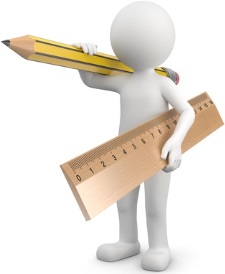 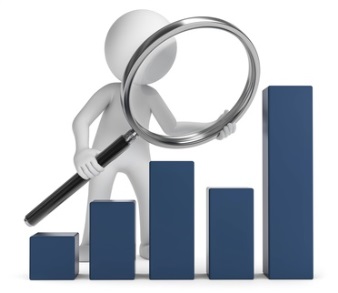 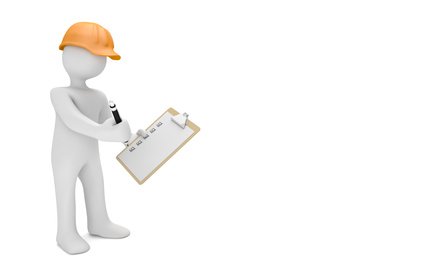 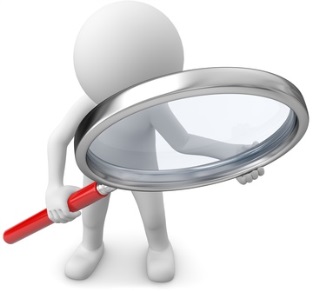 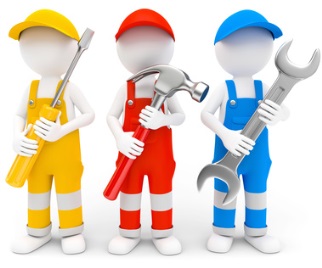 SBV – Weitebildungskurse 2018
7
[Speaker Notes: Kurz halten, spezifische Umsetzung für Wasserversorgungen kommt später in der Präsentation!

Anlehnung an PDCA Demingkreis (Plan, Do, Check, Act)]
Bedeutung für Steuerung und Leitsystem
Instandhaltung ist für einen fehler- und unterbruchfreien Betrieb über die gesamte Lebensdauer der Anlagen unabdingbar.
Ein ausfallsicherer Betrieb des Steuerungs- und Leitsystems gewährleistet eine sehr hohe Versorgungssicherheit mit Trinkwasser
SBV – Weitebildungskurse 2018
8
Bedeutung für Steuerung und Leitsystem
Eine vorbeugende, zustands- und prioritätenorientierte Instandhaltung ist einer rein ereignisorientierten (warten bis Fehlereintritt) in jedem Fall vorzuziehen!
Sinnvolle Wartungs-Massnahmen sind auch punkto IT-Sicherheit unabdingbar!(Windows Sicherheitsupdates, Antivirus SW Update, prüfen der Firewall Konfigurationen/ Systemhärtung, etc.)
SBV – Weitebildungskurse 2018
9
Instandhaltungsmassnahmen
Instandhaltungsplanung

Risikoanalysezur Bestimmung und Erkennung der notwendigen Massnahmen für die Einhaltung der max. Ausfallzeiten des Gesamtsystems

Wartungsplan als Teil des QS-Handbuch mit Checklisten, Terminplanung, Arbeitsprogramm, Berichtsvorlagen, etc.

Berücksichtigung der Lebenserwartung derSteuerungs- und Leitsystemkomponenten
SBV – Weitebildungskurse 2018
10
Risikoanalyse
z.B. mit der FMEA-Methode
bedeutet: (Failure Mode and Effects Analysis)
auf Deutsch: Fehlermöglichkeits- und Einflussanalyse

	RPZ = B x A x E

RPZ…	Risiko-Prioritätszahl
B…	Kritikalität (Bedeutung/ Schwere der Fehlerfolge)
A…	Auftretenswahrscheinlichkeit
E…	Entdeckungswahrscheinlichkeit
SBV – Weitebildungskurse 2018
11
Risikoanalyse
Vorgehen:
Analyse und Auflistung von möglichen Fehlern z.B. Stromausfall über mehrere Stunden/Tage, Serverausfall, Hardwareausfall IT-/ Netzwerk-Komponenten, Steuerungs-ausfall (SPS), Kommunikations-und  Internetausfall, Pumpen- und Armaturendefekte, etc.
Fehlerbeurteilung und Bewertung (RPZ)
Definition von geeigneten Massnahmen
Neubeurteilung nach Massnahmenumsetzung
SBV – Weitebildungskurse 2018
12
Risikoanalyse
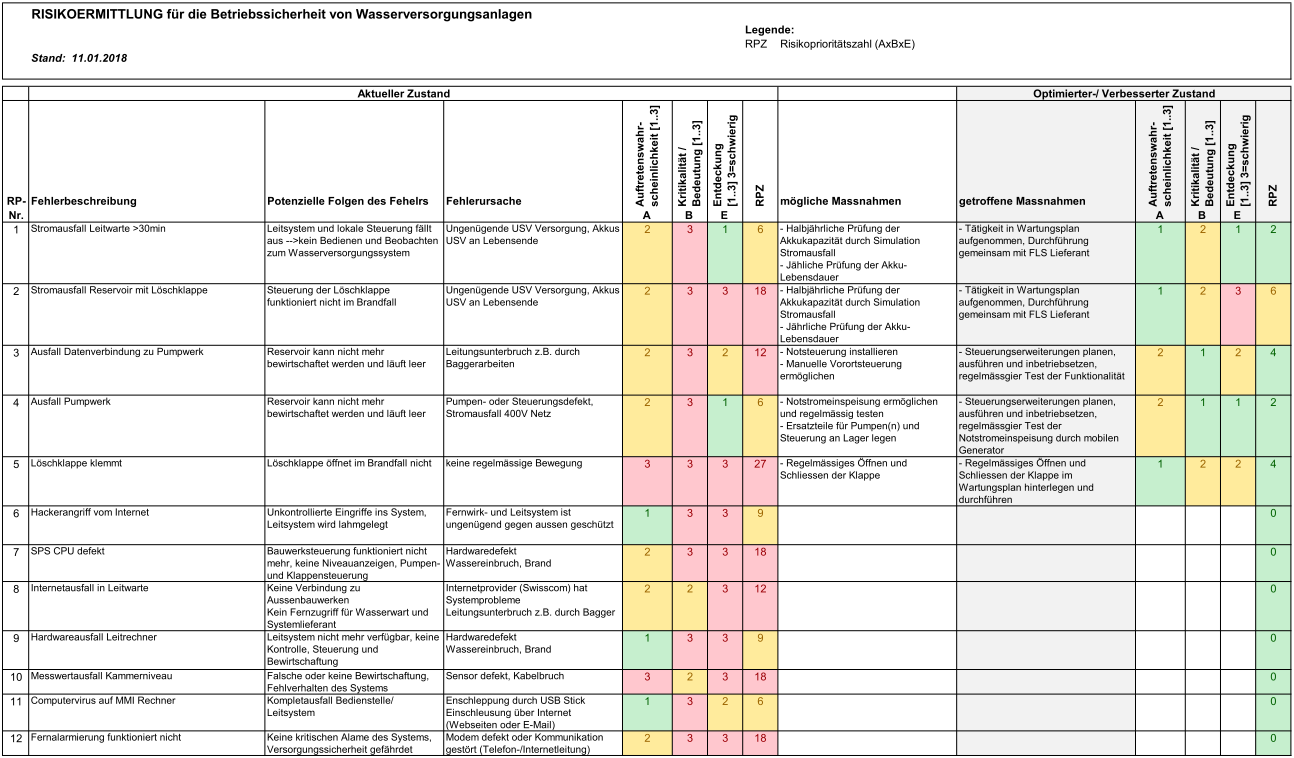 SBV – Weitebildungskurse 2018
13
Risikoanalyse
SBV – Weitebildungskurse 2018
14
Risikoanalyse
SBV – Weitebildungskurse 2018
15
Instandhaltungsmassnahmen
Dokumentation
Inspektionsberichte (Checklisten)
Begehungsberichte (Protokolle)
Massnahmenplan (Beurteilung der inspizierten Abweichungen)
Instandhaltungsaufträge (Budget beantragen, Bestellungen, Realisierung, Abnahme, etc.)
SBV – Weitebildungskurse 2018
16
Checkliste für Inspektion
SBV – Weitebildungskurse 2018
17
Instandhaltungsmassnahmen
Inspektion (1)
Begehung Bauwerke Sicht-, Geruchs- und Geräuschkontrollen Pumpen, Klappen, Messtechnik prüfen Lebensdauer der Akkus prüfen Installationen (Schaltschrank, Kabel) prüfen
SBV – Weitebildungskurse 2018
18
Instandhaltungsmassnahmen
Inspektion (2)
Funktionskontrollen / Simulationen von Pumpenstörungen Grenzwertalarmierung Wassereinbruch Messwertausfall Stromausfall / Kommunikationsausfall Einbruchalarmierung / Totmann Überwachung Notsteuerung, Noteinspeisung
SBV – Weitebildungskurse 2018
19
Instandhaltungsmassnahmen
Inspektion (3)
Leitsystem Leitsystem Logins (Benutzer und Passwörter) Betriebssystem (Windows) Patchs aktuell Antivirensoftware aktuell Fernzugänge funktionieren, Authentifizierung      korrekt, IT-Sicherheit gewährleistet Datensicherung (Backup) funktioniert Auswertung des Alarm- und Meldebuches
SBV – Weitebildungskurse 2018
20
Instandhaltungsmassnahmen
Wartung / Instandhaltung
Ausführung der zyklischen Wartungsarbeiten und Instandhaltungsaufträgen aus Inspektionen und Risikoanalyse (Ersatz, Reparatur)
Pflege des Ersatzteillagers (Verfügbarkeit der erforderlichen Bauteile klären)(Server, MMI, Netzwerk, FW-Ust (SPS), Pumpenautomaten, Notsteuerungen, etc.)
SBV – Weitebildungskurse 2018
21
Ersatz nötig?
SBV – Weitebildungskurse 2018
22
Ersatz nötig?
SBV – Weitebildungskurse 2018
23
Instandhaltungsmassnahmen
Ergänzende Analysen
Auswertung der Reparatur- und Alarm- Statistik Was ist immer wieder funktionsunfähig, welche Alarme kommen häufig vor?
Auswertung besonderer EreignisseMassnahmenpaket zur Reduktion oder Verhinderung der Eintrittswahrscheinlichkeit
SBV – Weitebildungskurse 2018
24
Service und Wartung
Personalorganisation für die zyklische Überwachung des Systems vor Ort und über Fernwartung sicherstellen
Pikettorganisation für Firstlevel Support bei Alarmierung durch das Leitsystem
Zugriff auf Lieferanten insbesondere Servicevertrag mit Leitsystemlieferant
SBV – Weitebildungskurse 2018
25
Pikettorganisation
Pikettorganisation muss dem in der Schweiz geltenden Arbeitsgesetz (ArG) genügen
D.h. genügend Personal zur Sicherstellung der Ruhezeiten der Mitarbeiter n. Arbeitsgesetz(keine permanente Erreichbarkeit einer Person über 365 Tage/Jahr!)
Ferienstellvertretung muss organisiert sein (kann evtl. auch durch ext. Dienstleister erfolgen)
SBV – Weitebildungskurse 2018
26
Pikettorganisation - Arbeitsgesetz
Innerhalb 4 Wochen max. 7 aufeinanderfolgende Tage (ohne Einsatzbegrenzung)
In Ausnahmefällen* max. 14 Tage Pikett pro Monat, sofern weniger als 5 Einsätzen pro Monat im Kalenderjahr geleistet werden.* Aufgrund der betrieblichen Grösse und Struktur stehen dem Betrieb keine genügenden Personalressourcen für einen Pikettdienst nach Artikel 14 Absatz 2 zur Verfügung
Nach letztem Pikettdiensttag müssen2 Wochen ohne Pikettdienst eingeräumt werden
SBV – Weitebildungskurse 2018
27
Pikettorganisation - Arbeitsgesetz
Verordnung 2 zum Arbeitsgesetz (ArGV2)
Art. 4: Befreiung von der Bewilligungspflicht für Nacht- und  Sonntagsarbeit sowie für den ununterbrochenen Betrieb
Art. 49: Auf Betriebe, die die Versorgung mit Elektrizität, Gas, Wärme oder Wasser sicherstellen und die in ihnen mit der Produktion und der Sicherstellung der Verteilung beschäftigten  Arbeitnehmer  und  Arbeitnehmerinnen  ist  Artikel  4  für  die  ganze Nacht, den ganzen Sonntag und für den ununterbrochenen Betrieb anwendbar.
SBV – Weitebildungskurse 2018
28
Pikettorganisation - Arbeitsgesetz
Einhaltung der täglichen Ruhezeit (Art. 19 Abs. 3 ArGV 1)
Die Dauer der täglichen Ruhezeit von 11 Stunden (Art. 15a Abs. 1 ArG) ist einzuhalten, darf im Rahmen des Pikettdienstes aber durch Einsätze unterbrochen werden.
Wird wegen der Piketteinsätze eine minimale Ruhezeit von4 aufeinanderfolgenden Stunden nicht erreicht, so muss die tägliche Ruhezeit von 11 Stunden nachgewährt werden.
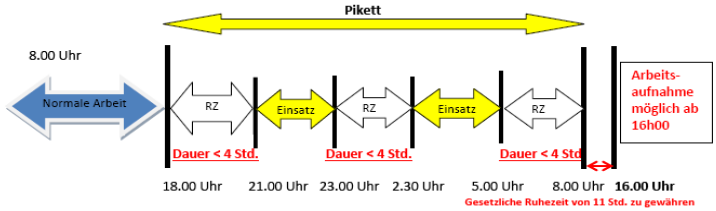 SBV – Weitebildungskurse 2018
29
Zusammenfassende Empfehlungen
Aufgrund unserer Erfahrung empfehlen wir
Regelmässige Schulung an der Anlage mittels Durchführung periodischer Tests
Systemstabilität prüfen durch Simulation ausserordentlicher Ereignisse wieAusfall von Pumpwerk, Reservoir, Hauptleitungen, Stromausfall, etc.
SBV – Weitebildungskurse 2018
30
Zusammenfassende Empfehlungen
Abschluss eines Service- und Wartungs- Vertrages mit Leitsystemlieferant zur Sicherstellung der IT-Sicherheit
Durchführung einer Risikoanalyse zur Detektion der kritischen Elemente für die Instandhaltung
SBV – Weitebildungskurse 2018
31
Zusammenfassende Empfehlungen
Erstellung Wartungsplan als Bestandteil desQS-Handbuches mit einer Jahresplanung

Durchführung einer IT-Sicherheitsprüfung durch einen unabhängigen, externen Experten Umsetzen der empfohlenen Massnahmen
SBV – Weitebildungskurse 2018
32
Quellangaben
Die Präsentation wurde in Anlehnung an die genannten Normen DIN 31051 und DIN EN 13306 speziell auf das Referat zugeschnitten. Folgende weitere Quellen wurden verwendet:
Technische Richtlinie, Ausgabe Nov. 2006, Verband der Netzbetreiber – VDN – e.V. beim VDEW, www.vdn-berlin.de
Merkblatt zum Pikettdienst, Staatssekretariat für Wirtschaft SECO
Arbeitsgesetz ArG, SR 822.11
Verordnung 1 zum Arbeitsgesetz ArGV 1
Verordnung 2 zum Arbeitsgesetz ArGV 2
Bilder und Illustrationen wurden auf fotolia.com kostenpflichtig bezogen und lizenziert
SBV – Weitebildungskurse 2018
33
Gerne unterstützen wir Sie individuell bei Ihren Instandhaltungsaufgaben !
Vielen Dank für Ihre Aufmerksamkeit
Kempter Meile AG,
Elmar Meile
SBV – Weitebildungskurse 2018
34
Für Ihre Fragen, jetzt und auch später
Elmar Meile
Mitglied der Geschäftsleitung der
Kempter Meile AG,Engineering Leitsysteme

+41 (0)71 929 40 53
elmar.meile@kempter-meile.ch
www.kempter-meile.ch
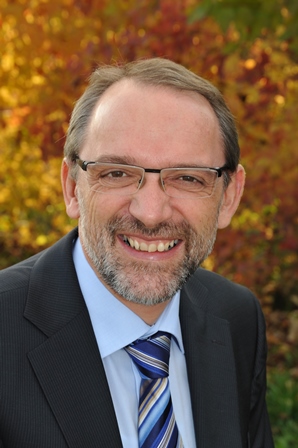 SBV – Weitebildungskurse 2018
35